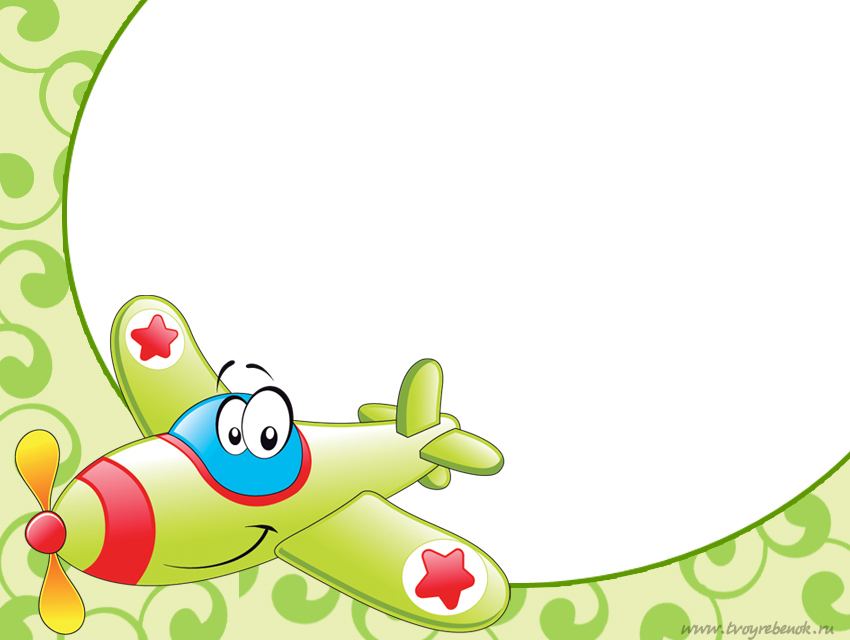 Муниципальное бюджетное дошкольное общеразвивающее учреждение Детский сад № 212 «Солнышко»
Презентация
« А ну-ка парни»

Подготовили
О.В.Сарафанова
Ю.Н.Дедкова
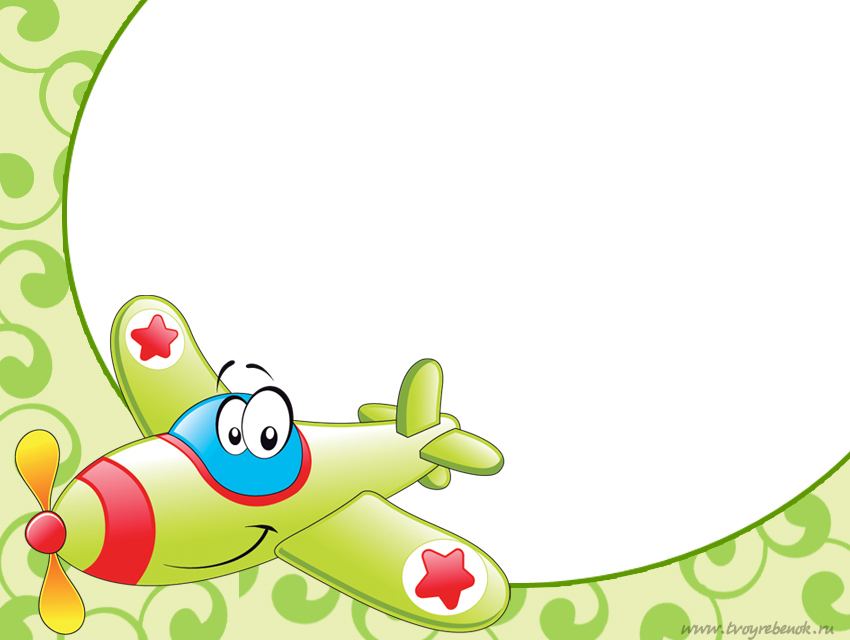 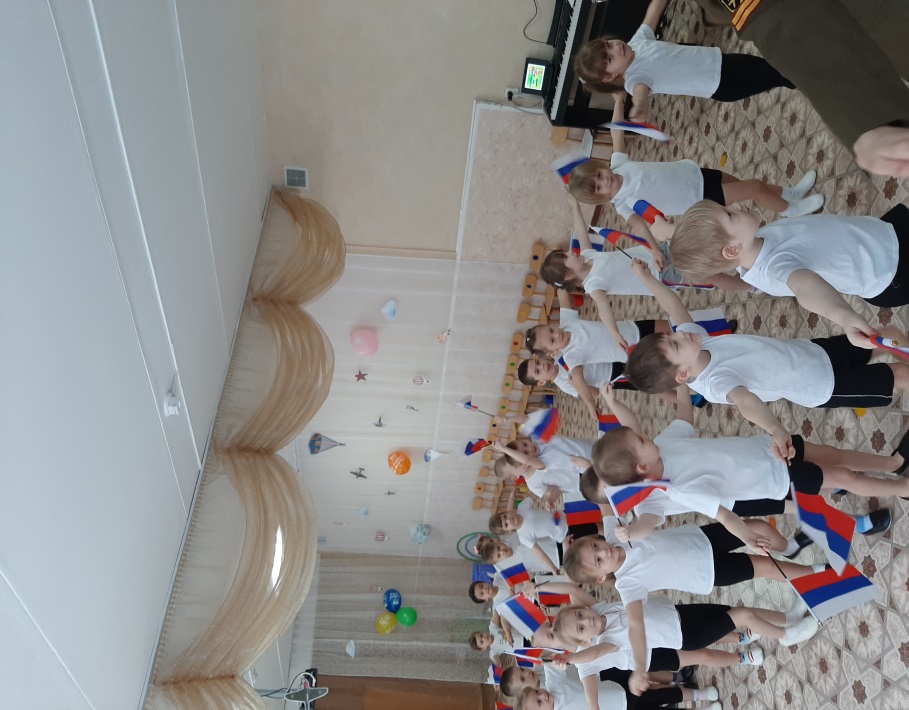 Наши славные ребята,Гордость наша вы всегда,Поздравляем вас сегодняС Двадцать третьим февраля!
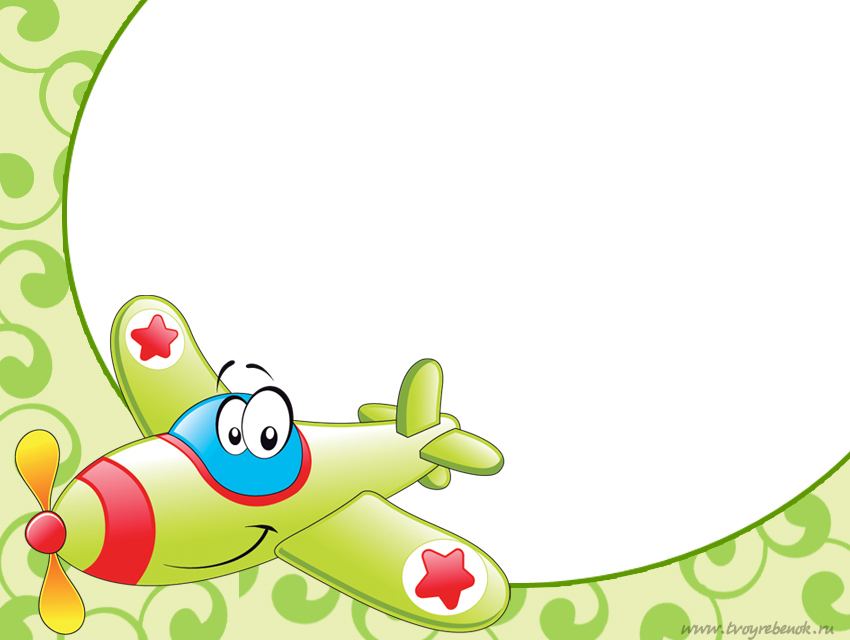 Знаем вас не понаслышке,Молодцы и сорванцы,Настоящие мальчишки,Озорные храбрецы!
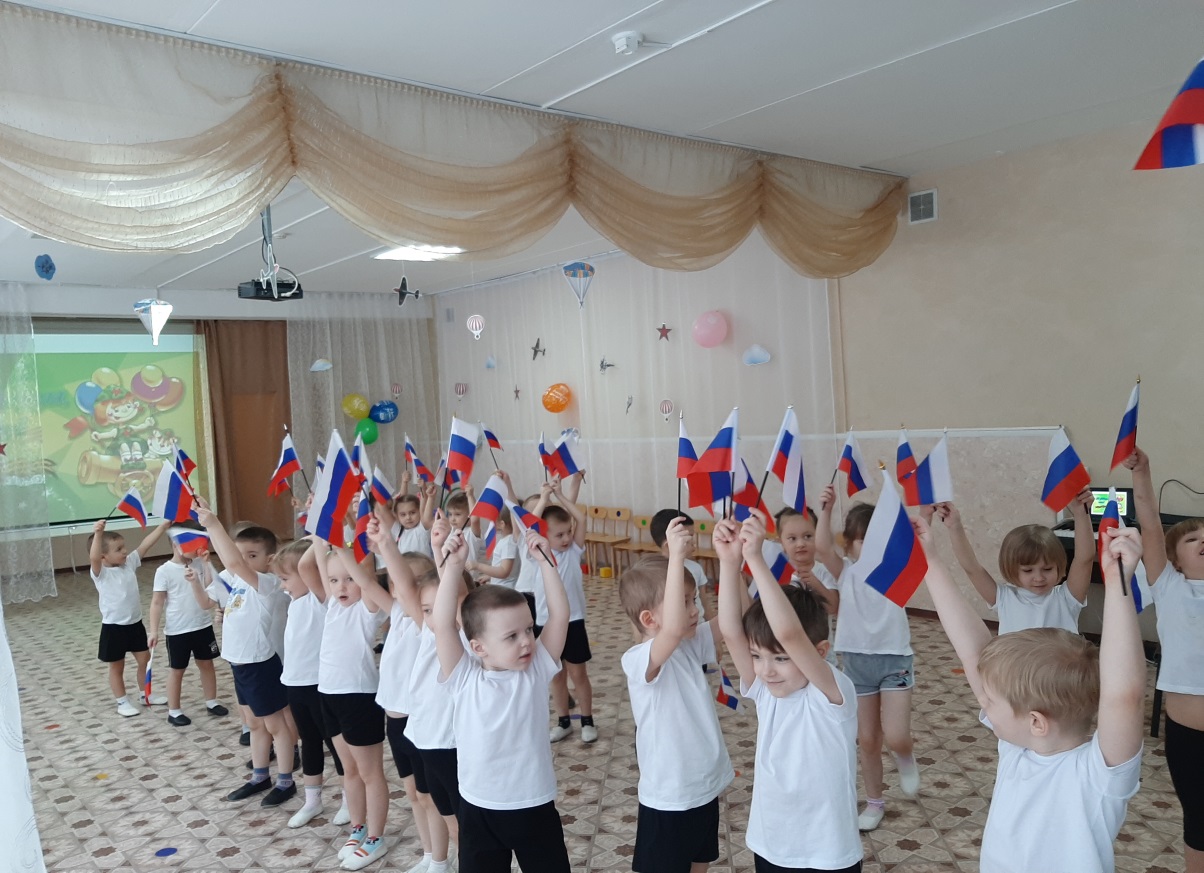 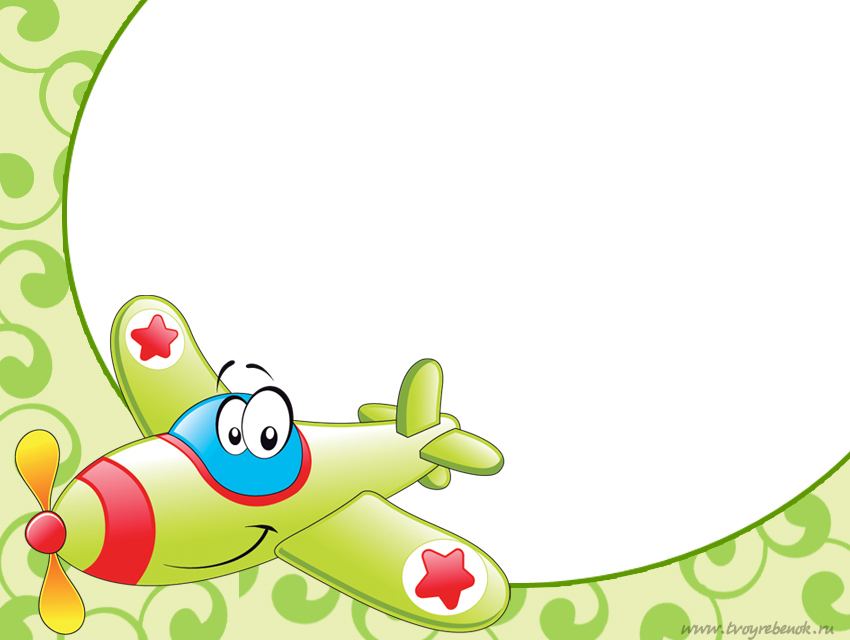 Пусть полет мой не высок:Мне мешает потолок.Но однажды день придет,Мне доверят самолет.Если только захочу,Выше папы полечу
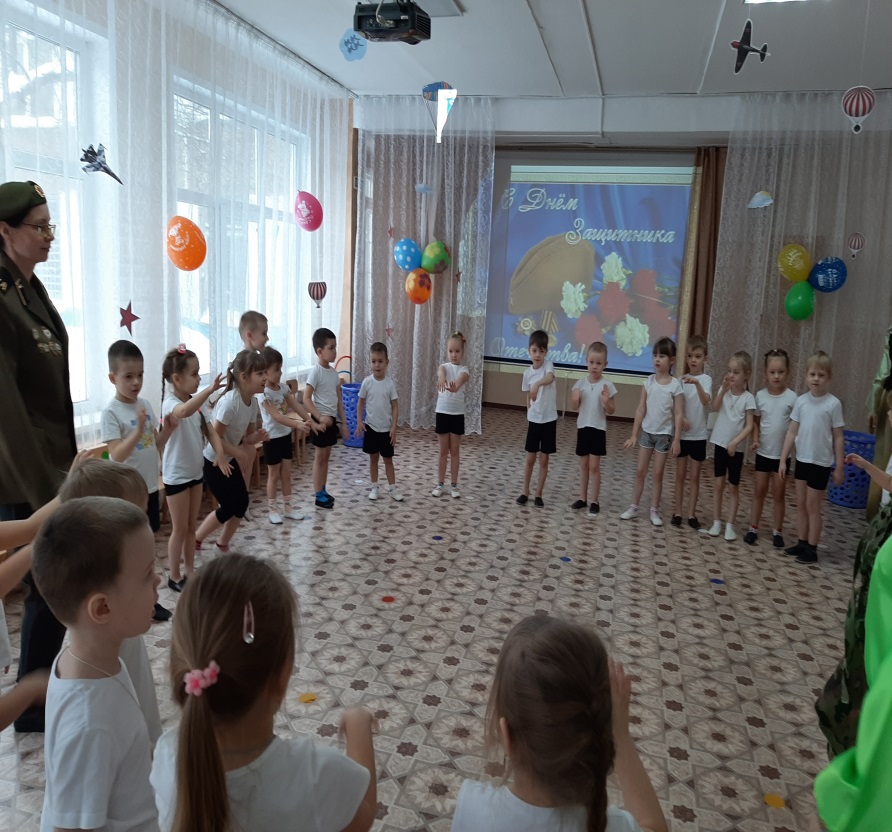 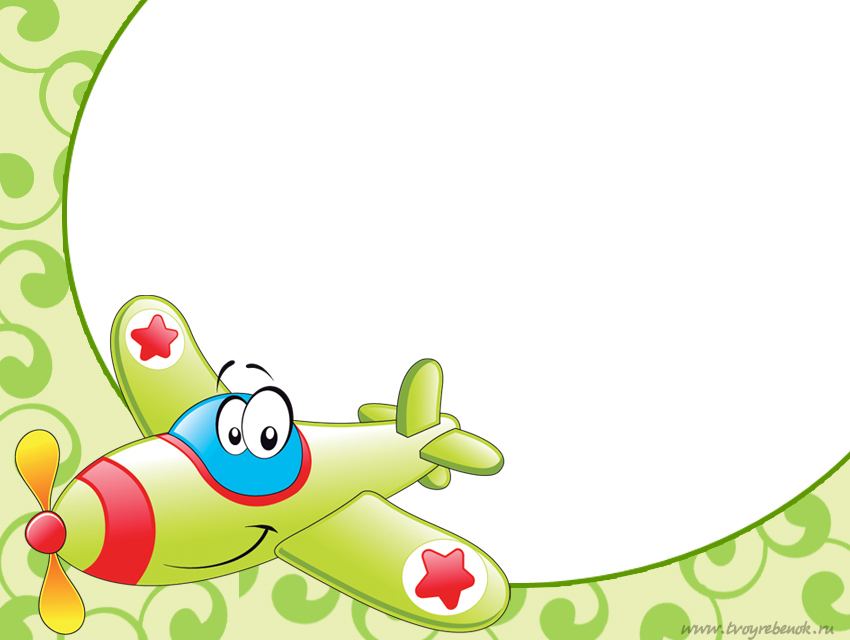 Пока резвитесь, дети.Отдыхайте без забот.Защищать пора РоссиюЧуть попозже подойдет.
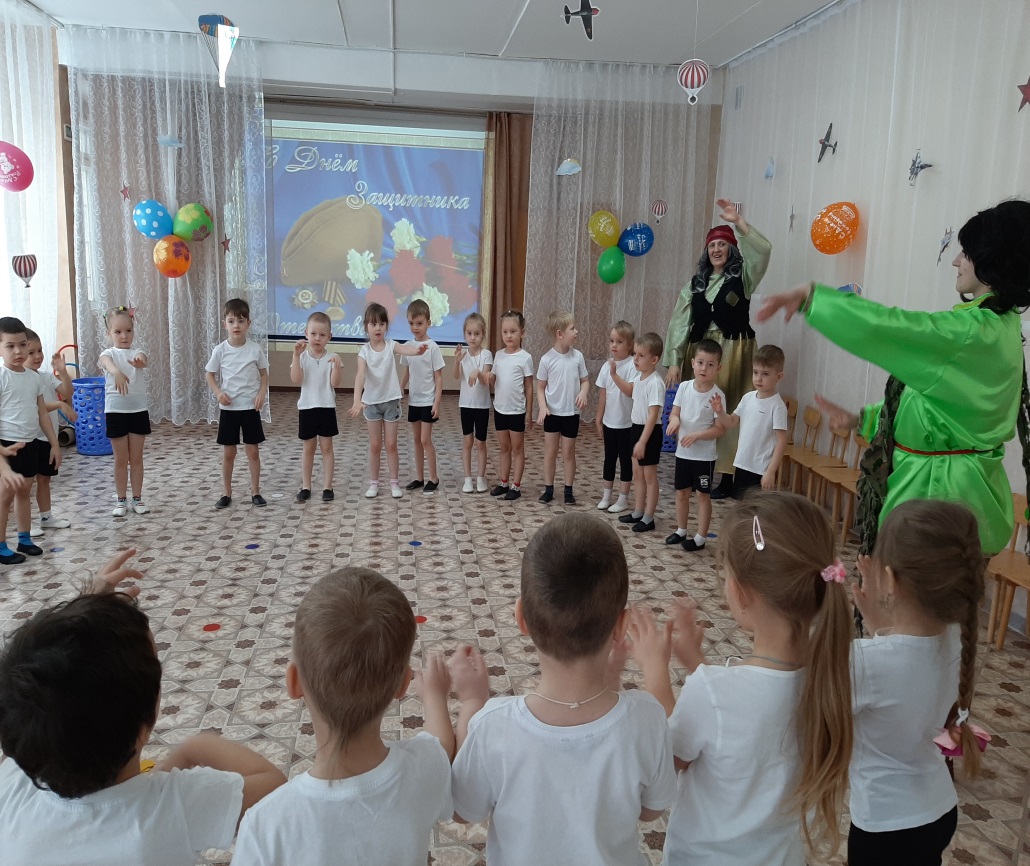 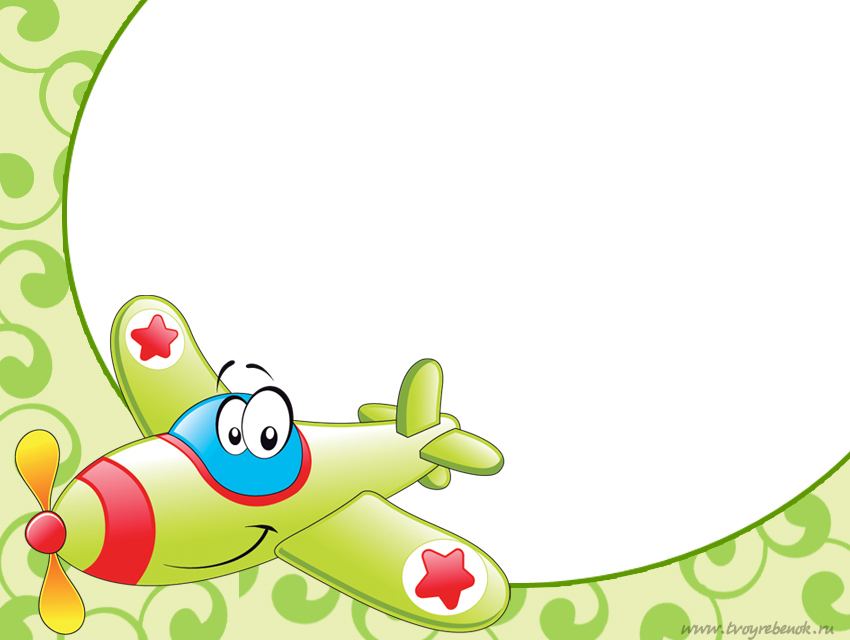 Спасибо за внимание!